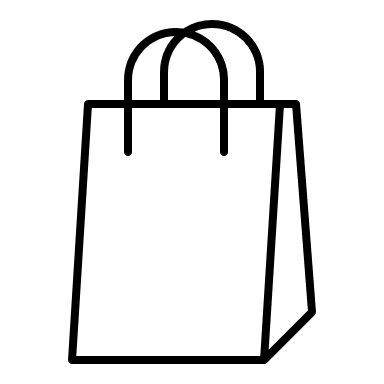 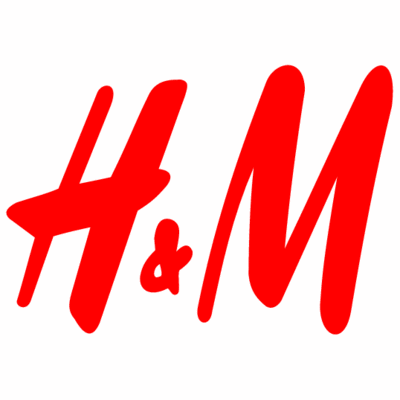 H&M Marketing presentatie
Iris Velding
MA41
De 6-p’s
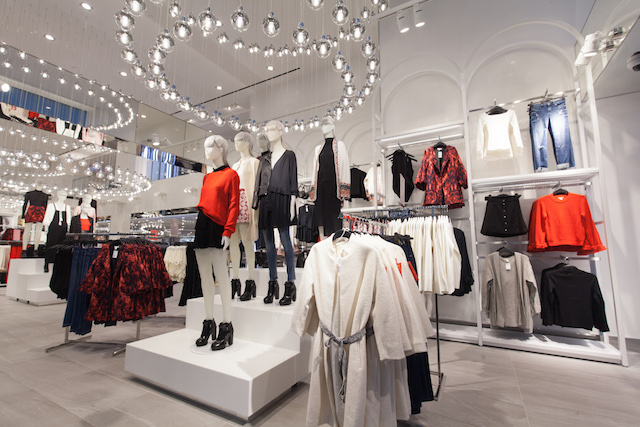 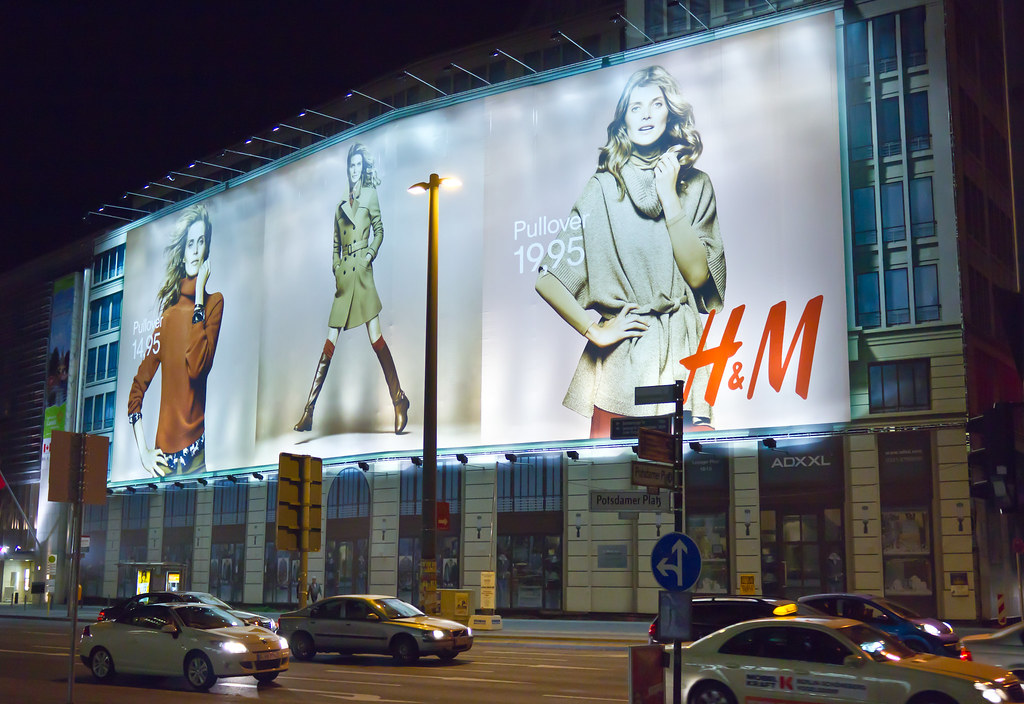 Promotie –


Personeel –


Presentatie -
Product –



Prijs -  



Plaats –
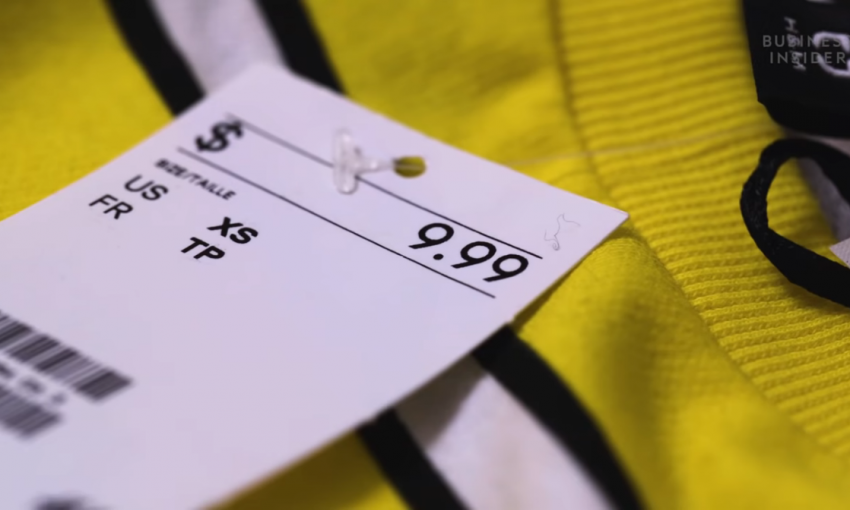 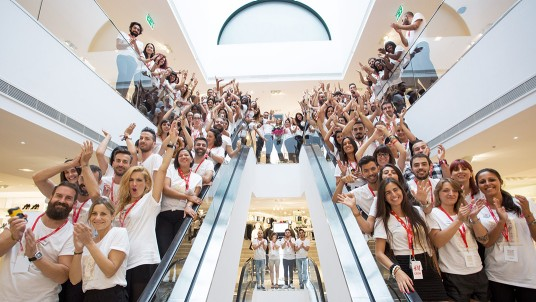 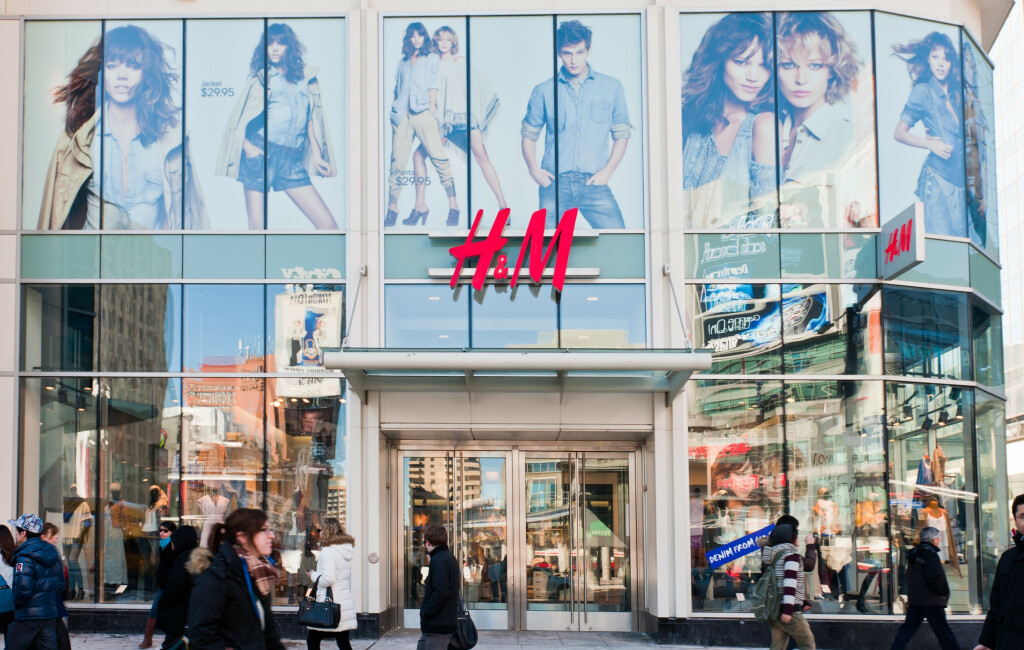 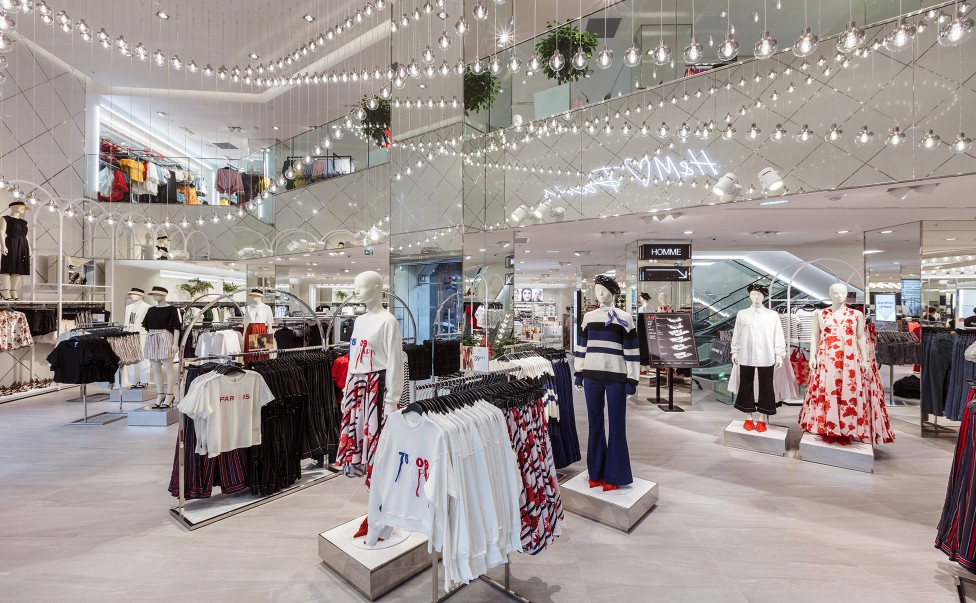 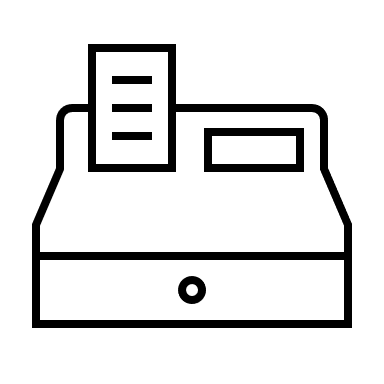 2
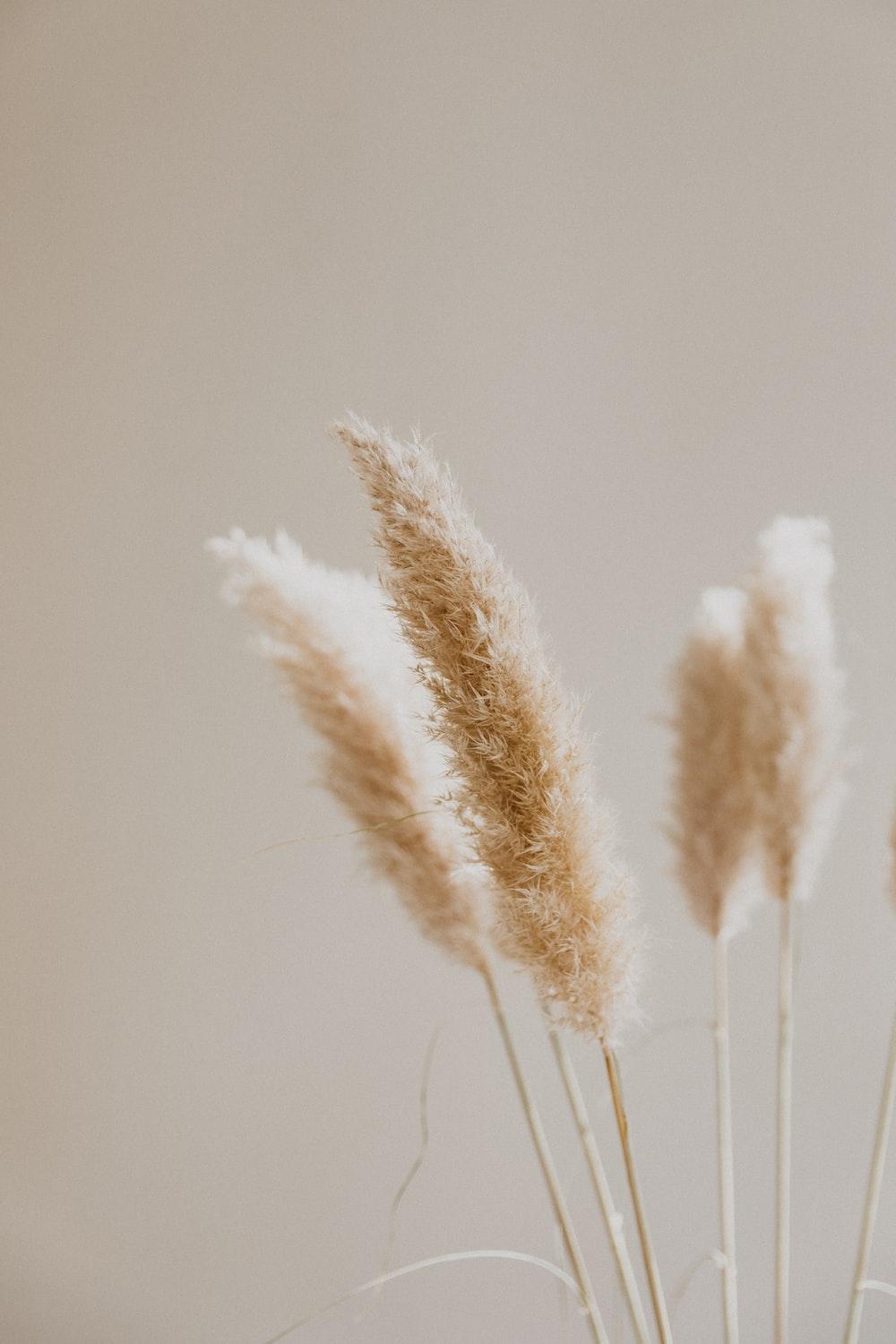 Marketing onderzoek
1
Ik heb een marketing onderzoek gemaakt door middel van een Enquête. De vragenlijst bestaat uit 15 vragen waar je ongeveer 5 minuten mee bezig bent. Ik heb 36 respondenten. In de volgende dia’s werk ik deze  vragen uit.
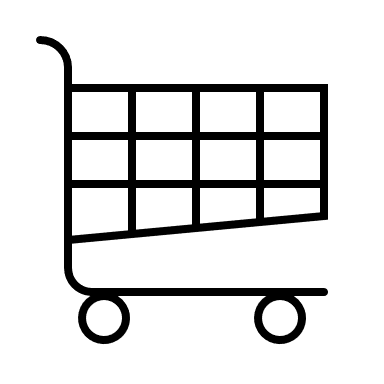 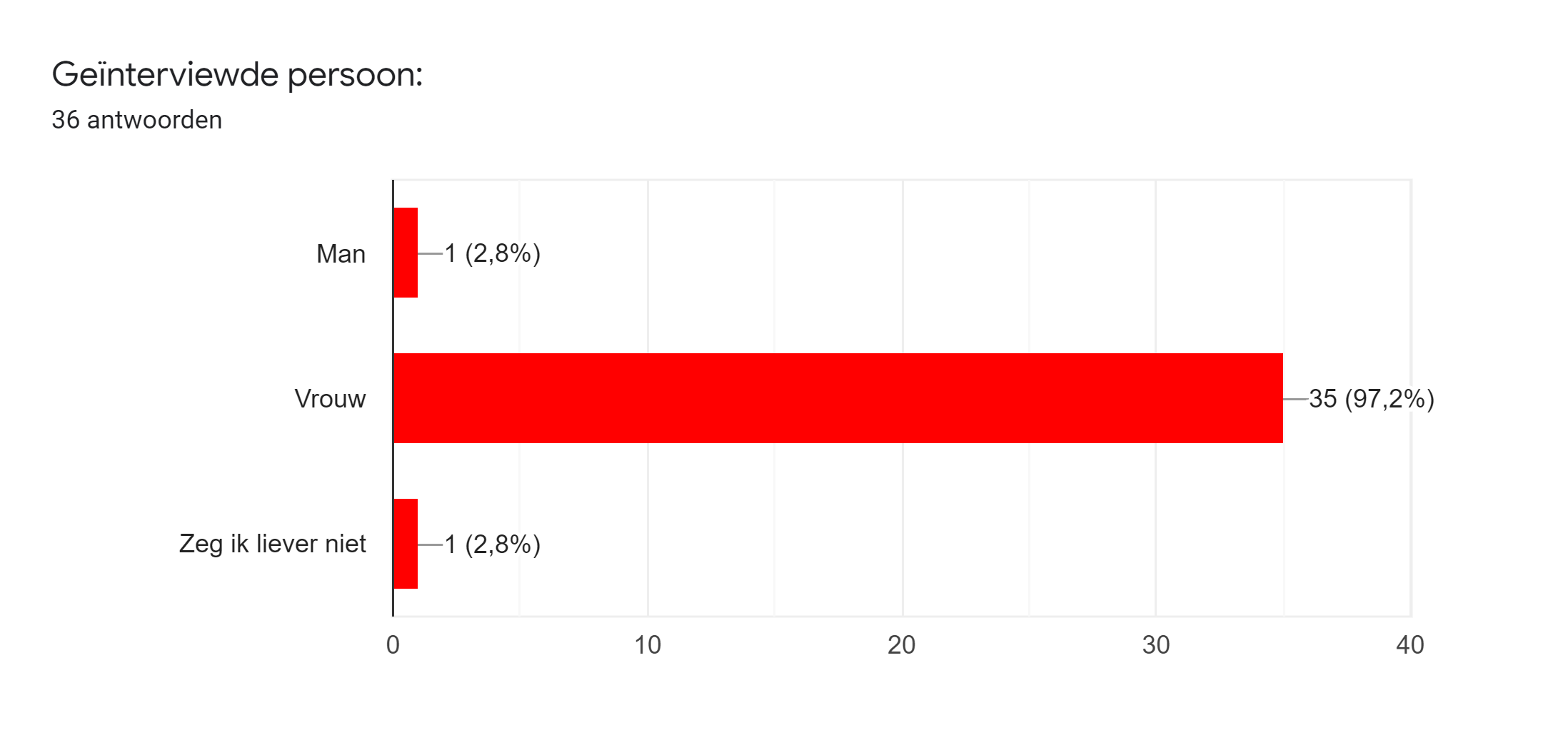 4
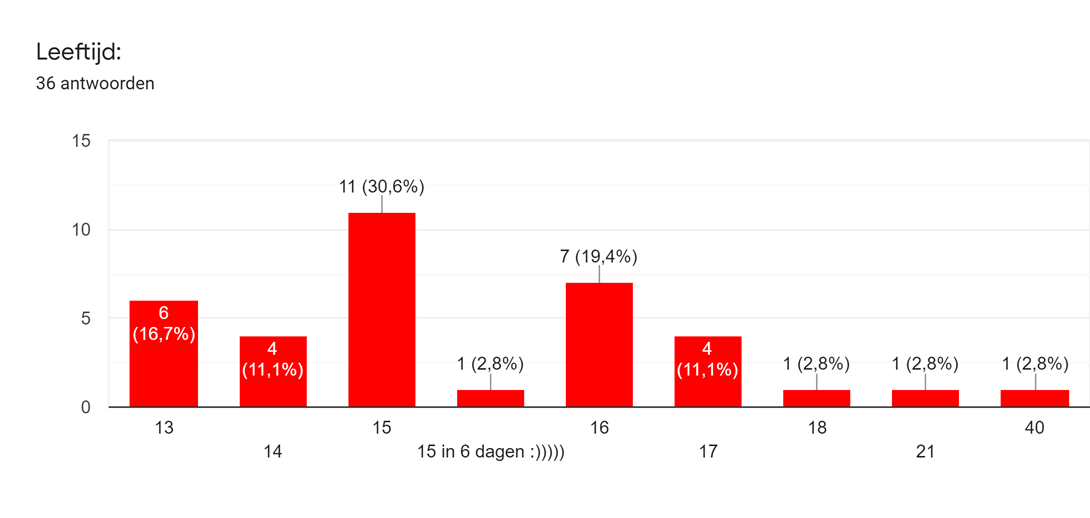 5
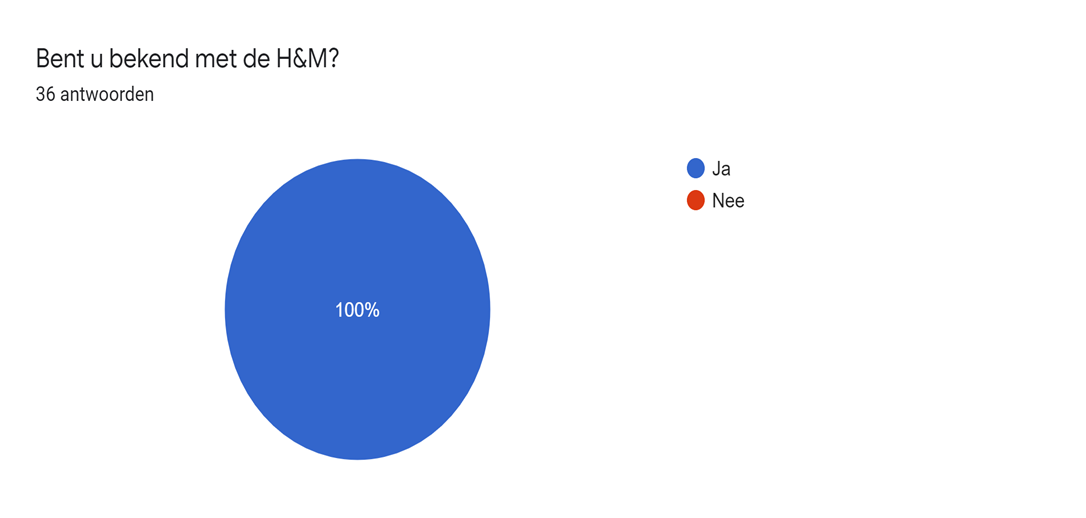 6
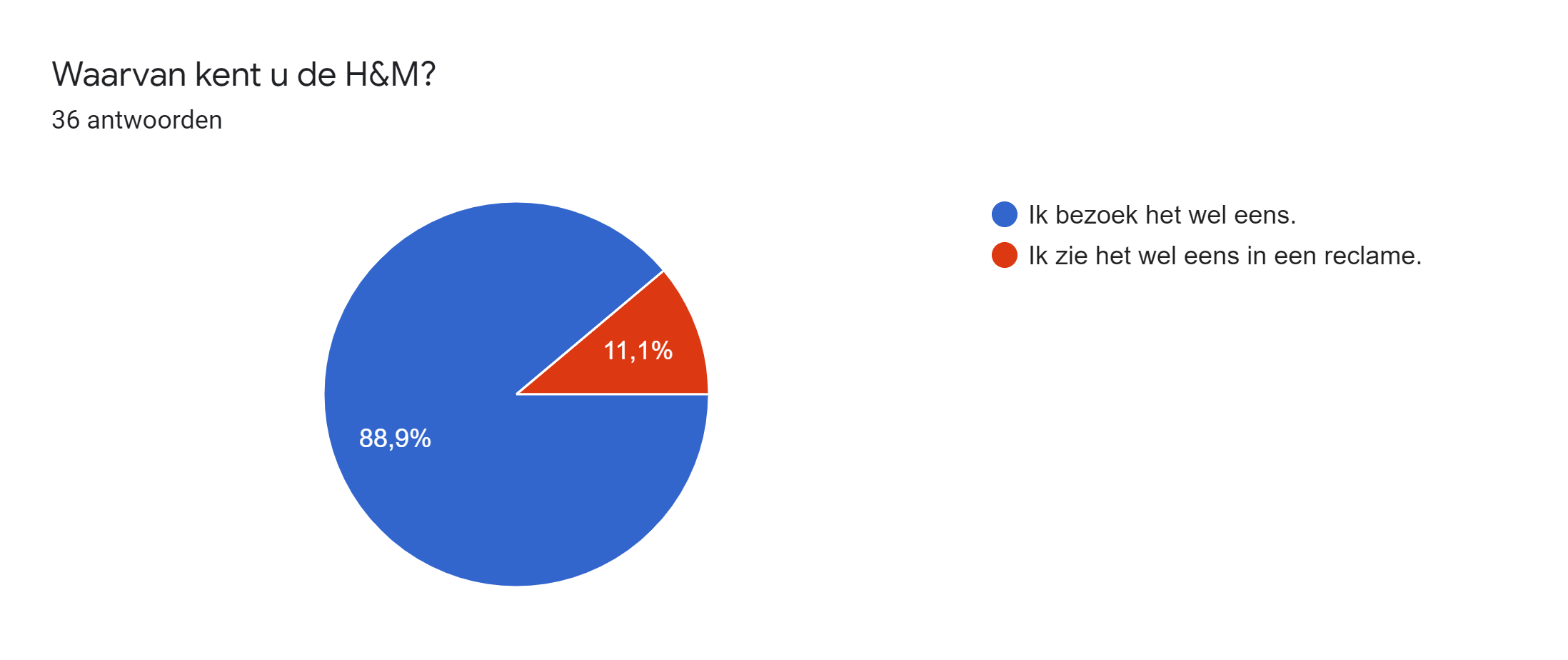 7
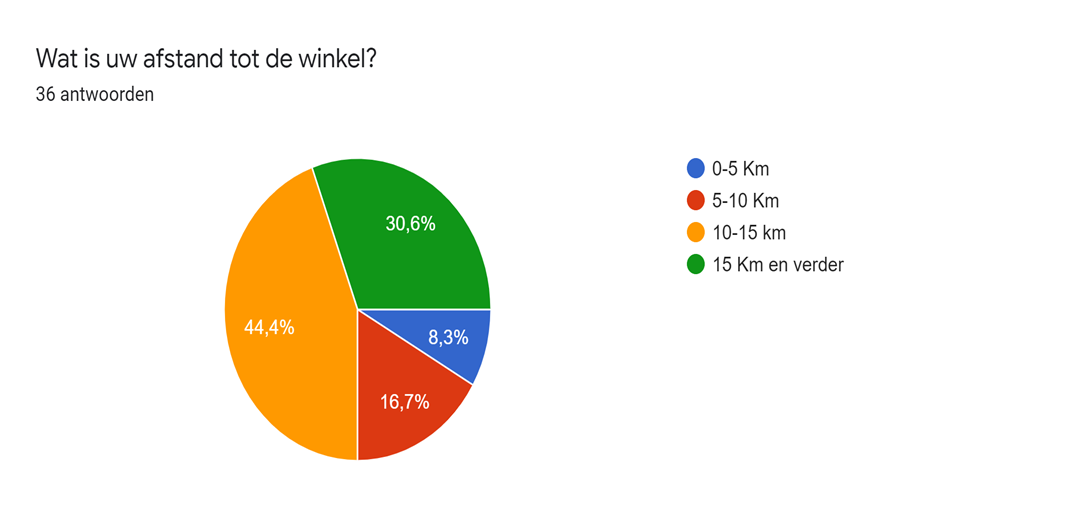 8
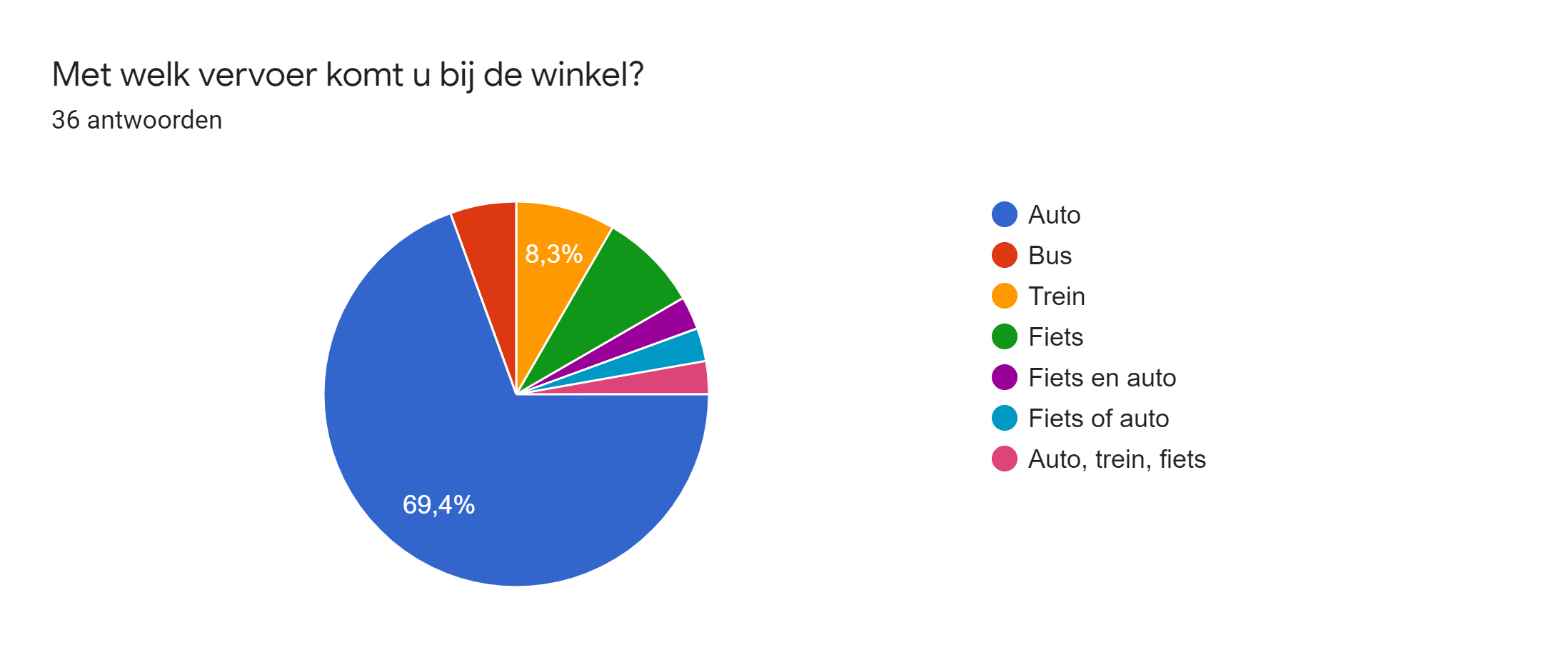 9
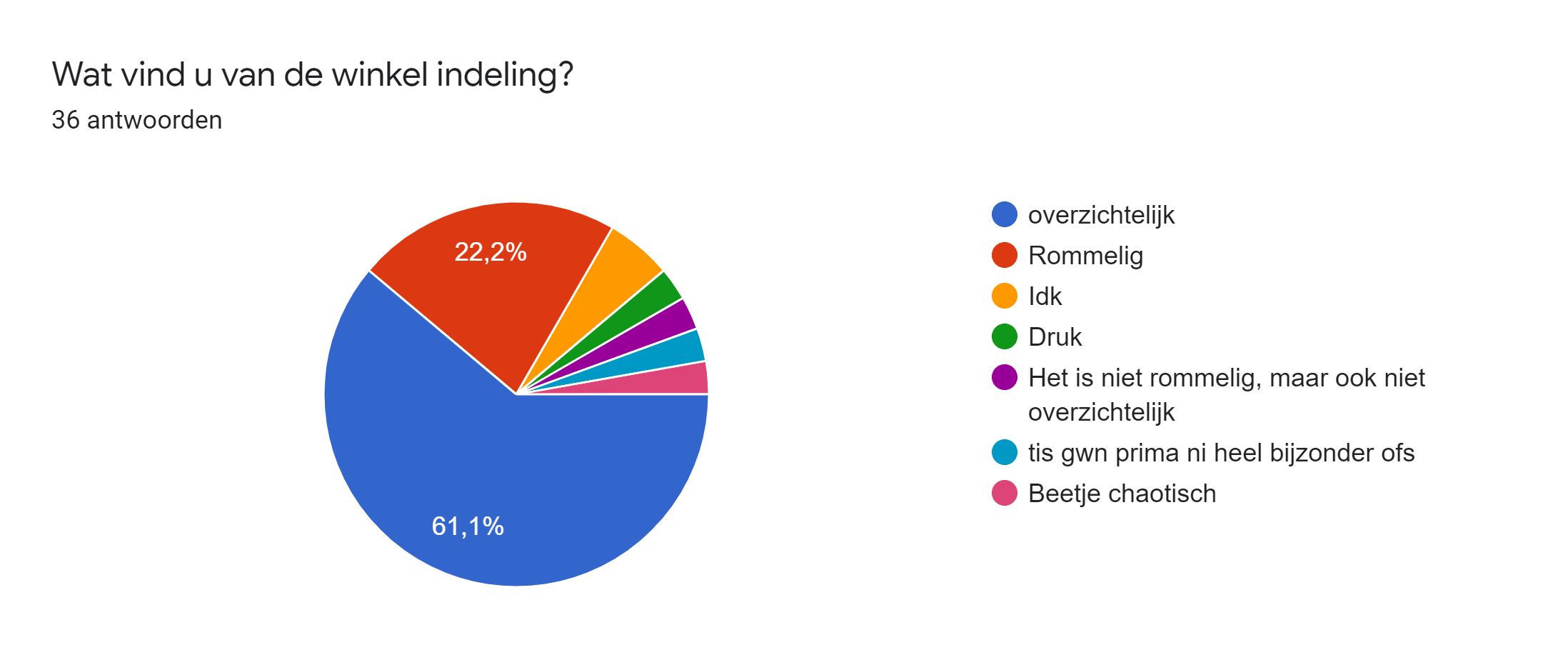 10
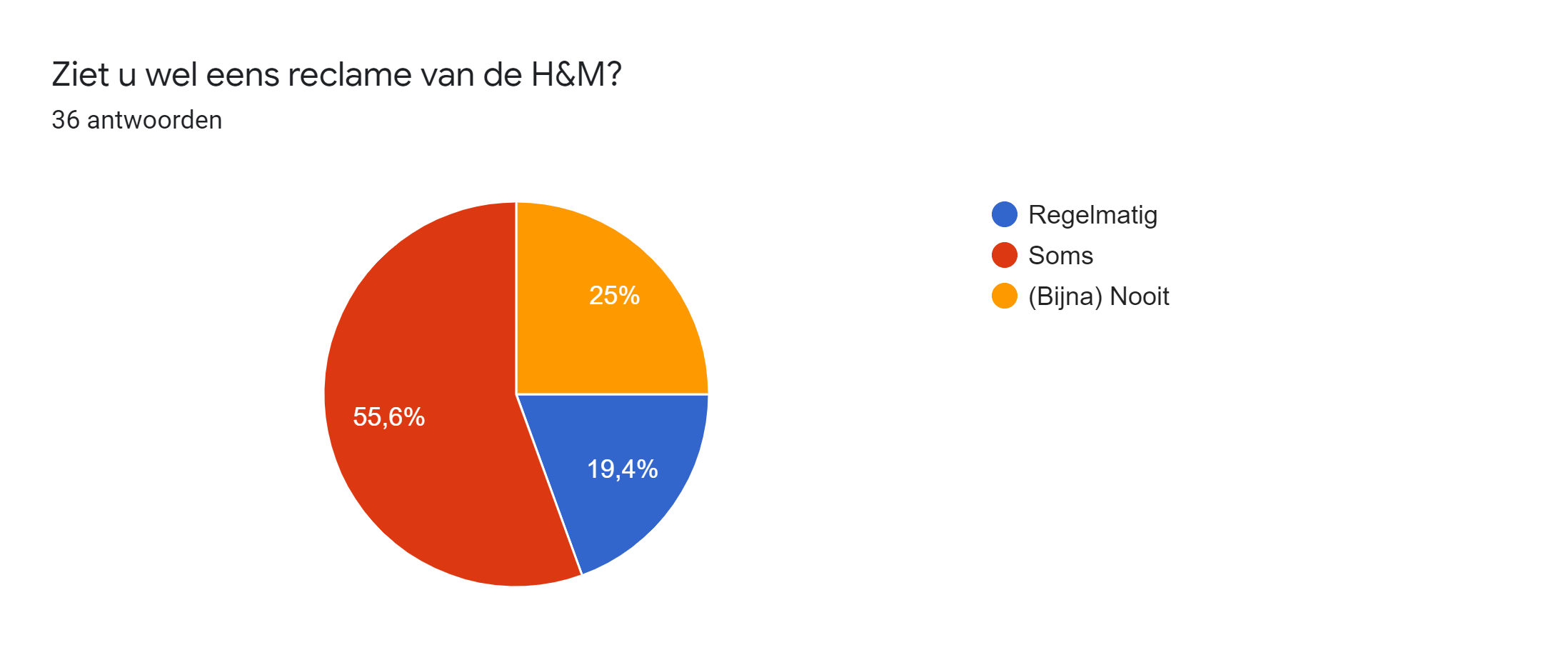 11
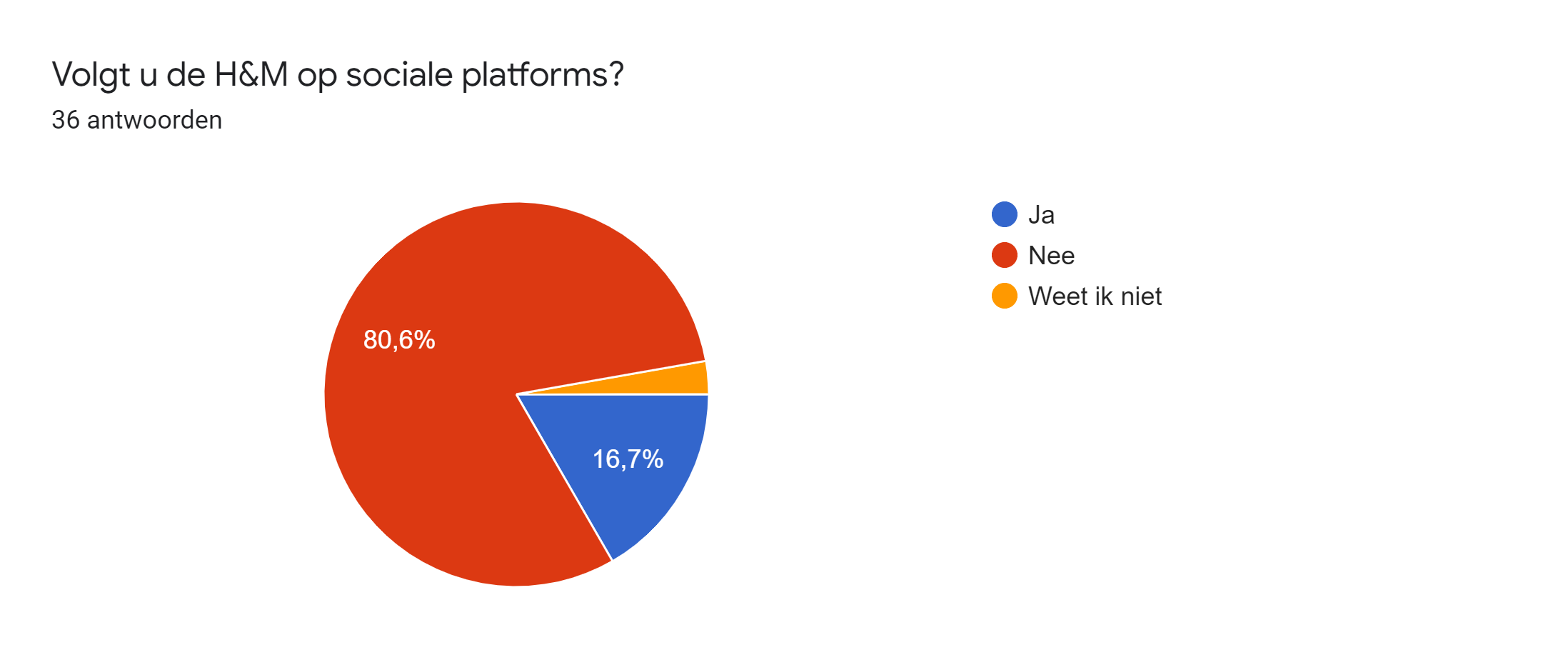 12
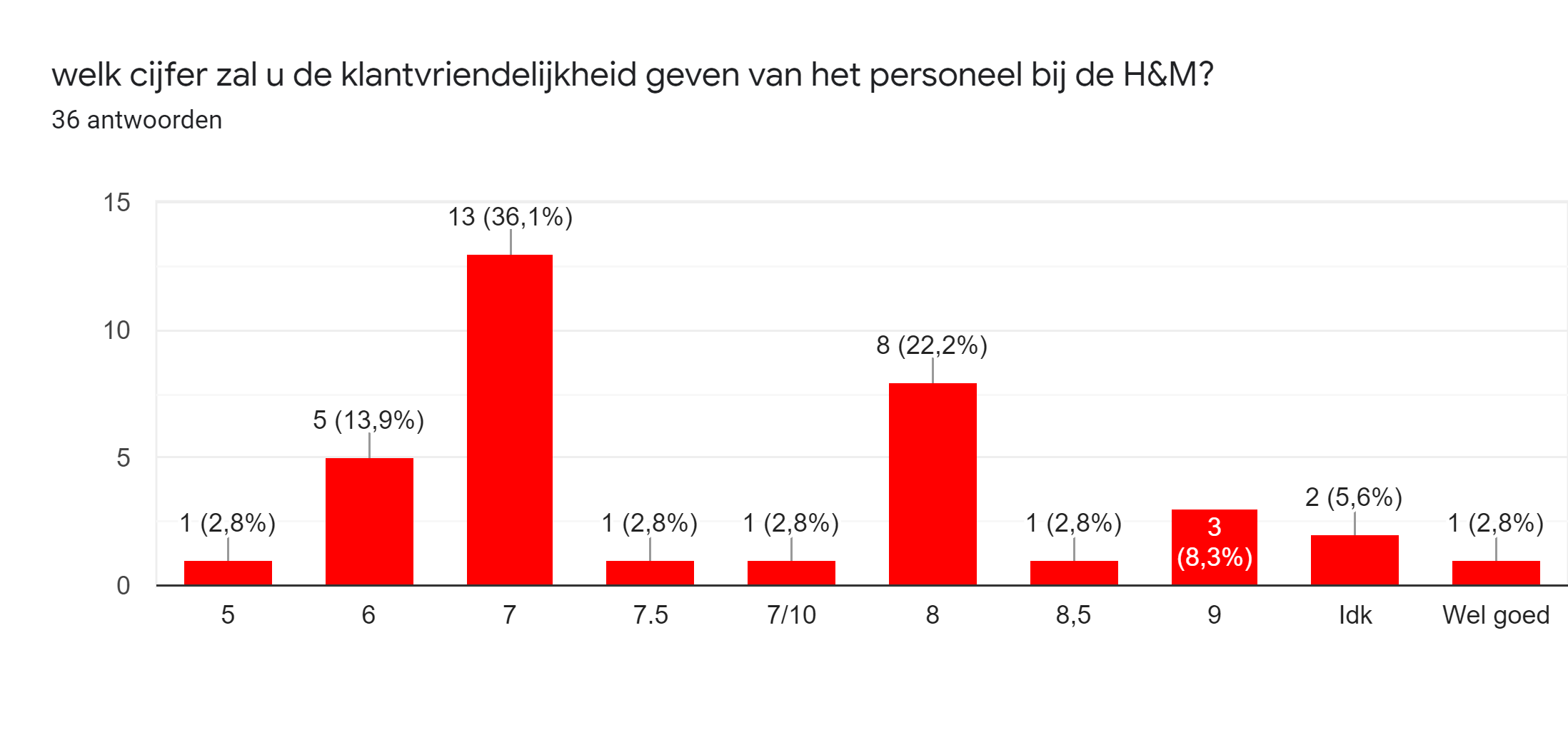 13
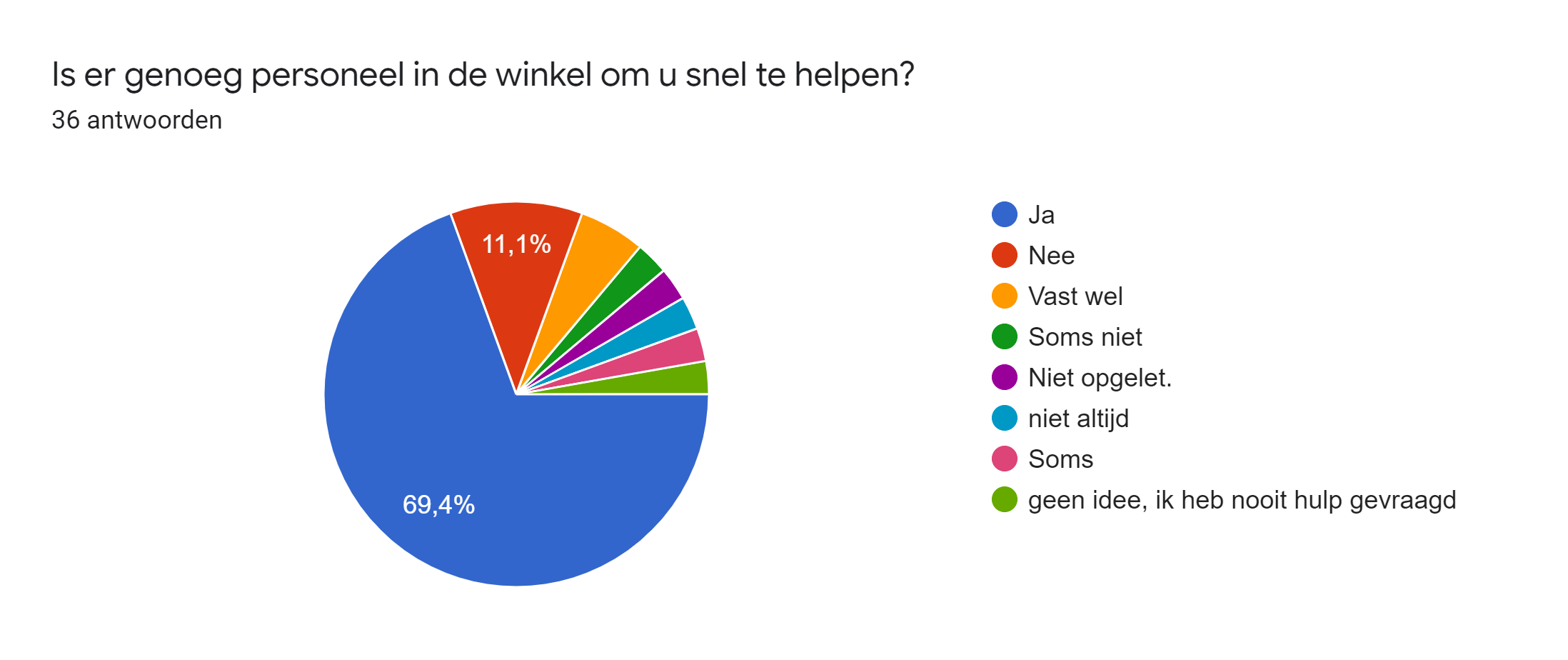 14
Komt u naar de H&M voor een specifiek product? Zo ja, welk product?
- Nee gewoon om rond te kijken. 
- Voor jeans
- Voor truien en shirtjes.
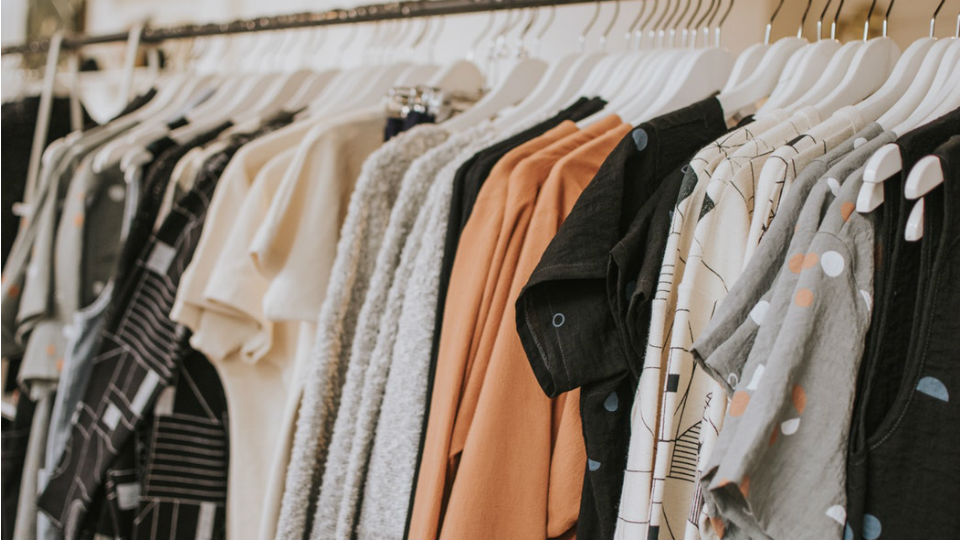 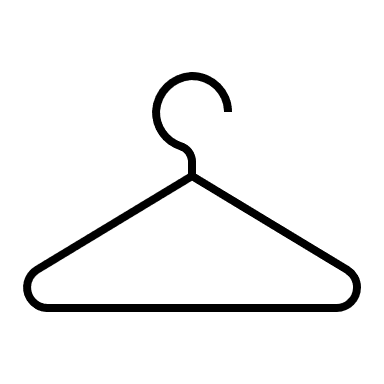 15
Wat vindt u van de kwaliteit van de producten?
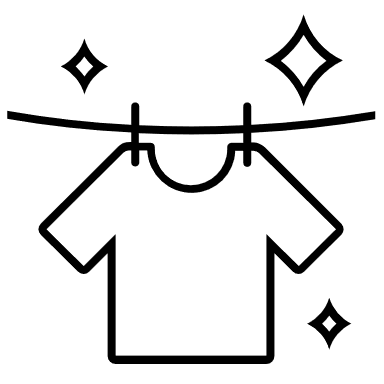 - Super goed
- Redelijk
- Niet de beste, het kan beter.
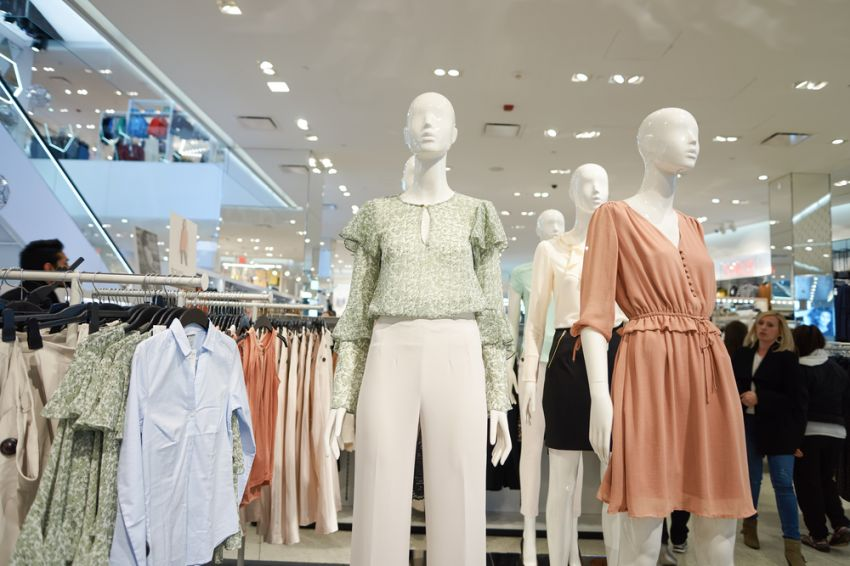 16
Wat vindt u van de prijzen in de winkel en online?
- Erg goedkoop
- Betaalbaar
- Soms kan het online en in de winkel verschillen.
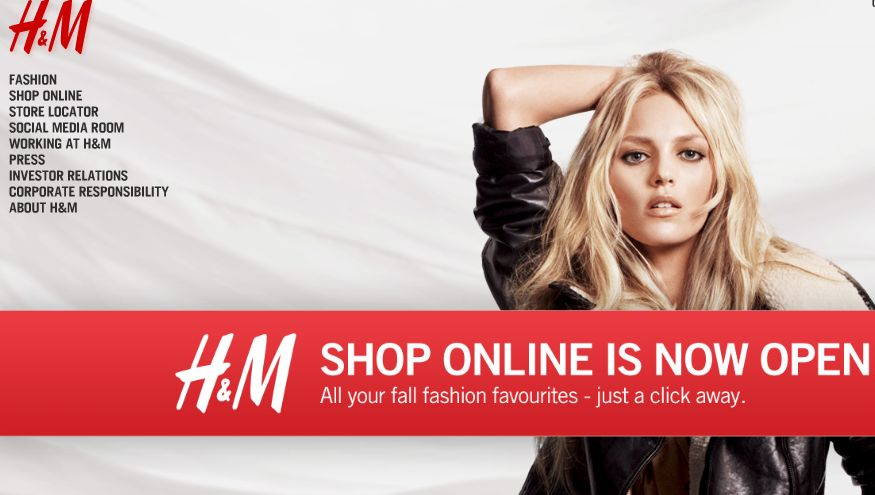 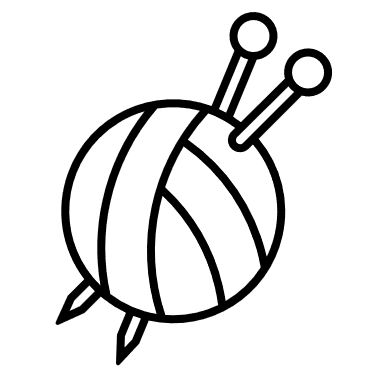 17
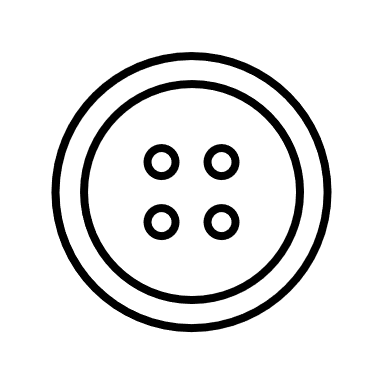 Wat vindt u van de prijs/kwaliteit verhouding
- Top 
- Voldoende 
- Soms best duur voor wat je krijgt.
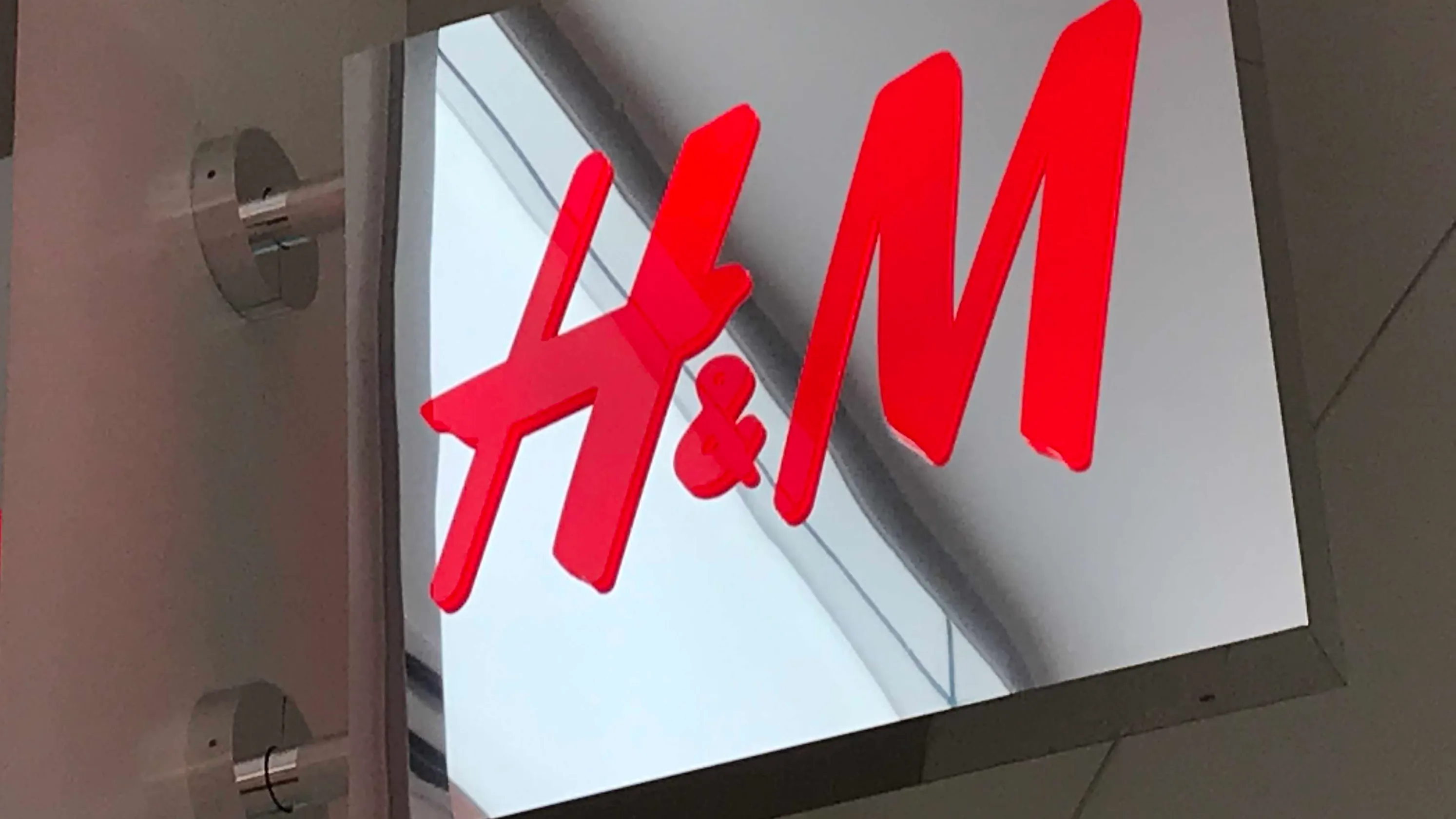 18
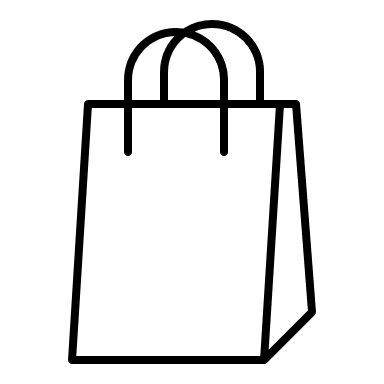 Wat kan er verbeterd worden aan de winkel?
- Overzichtelijker bij de maten.
- Soms kleding wat meer uitgebreider maken.
- Kleding sorteren
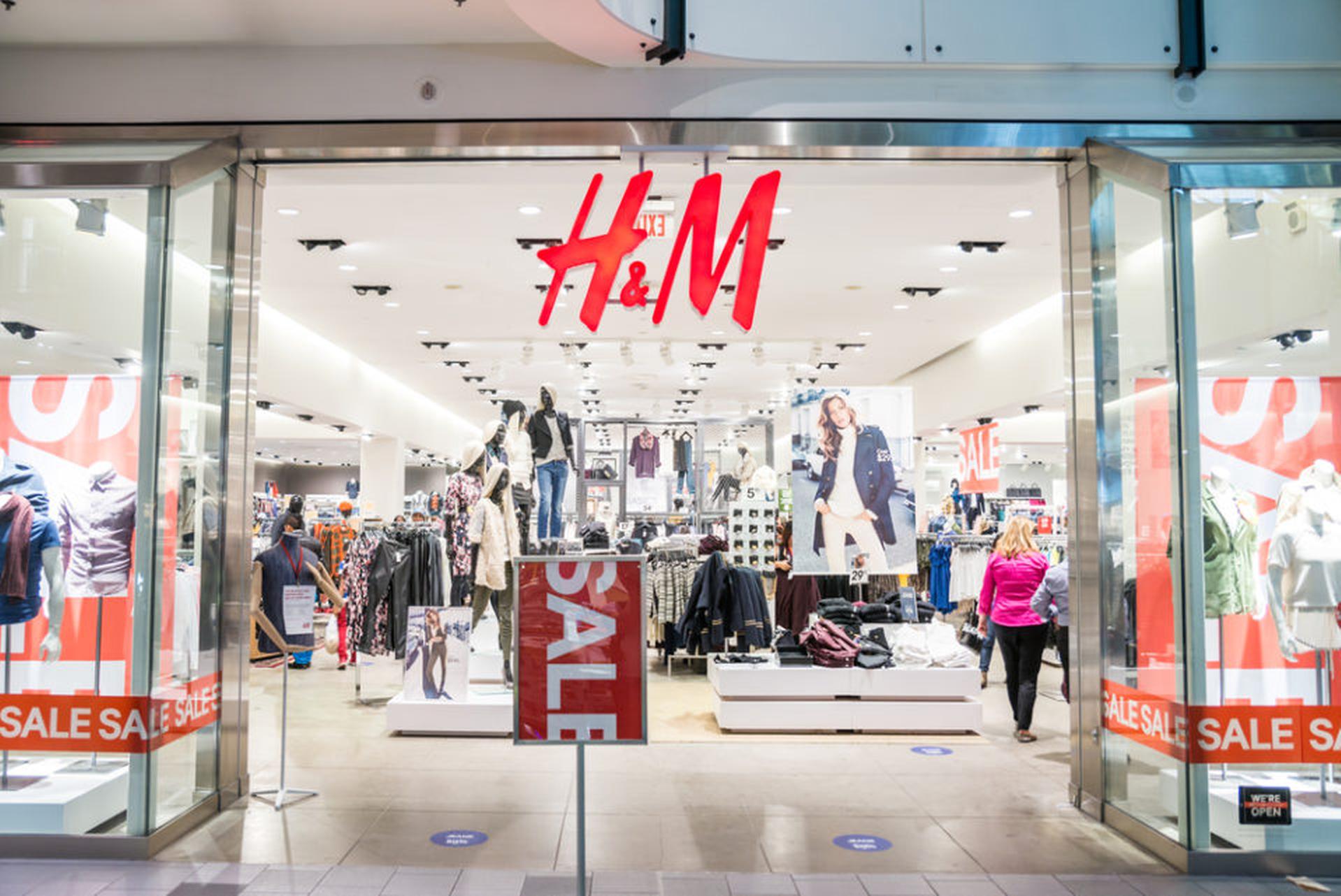 19
Welke beoordeling zou u de H&M geven?
- Een 8, het is een leuke winkel.
- Een 6, het is wel redelijk. 
- Een 5, er zijn nog wat verbeterpunten.
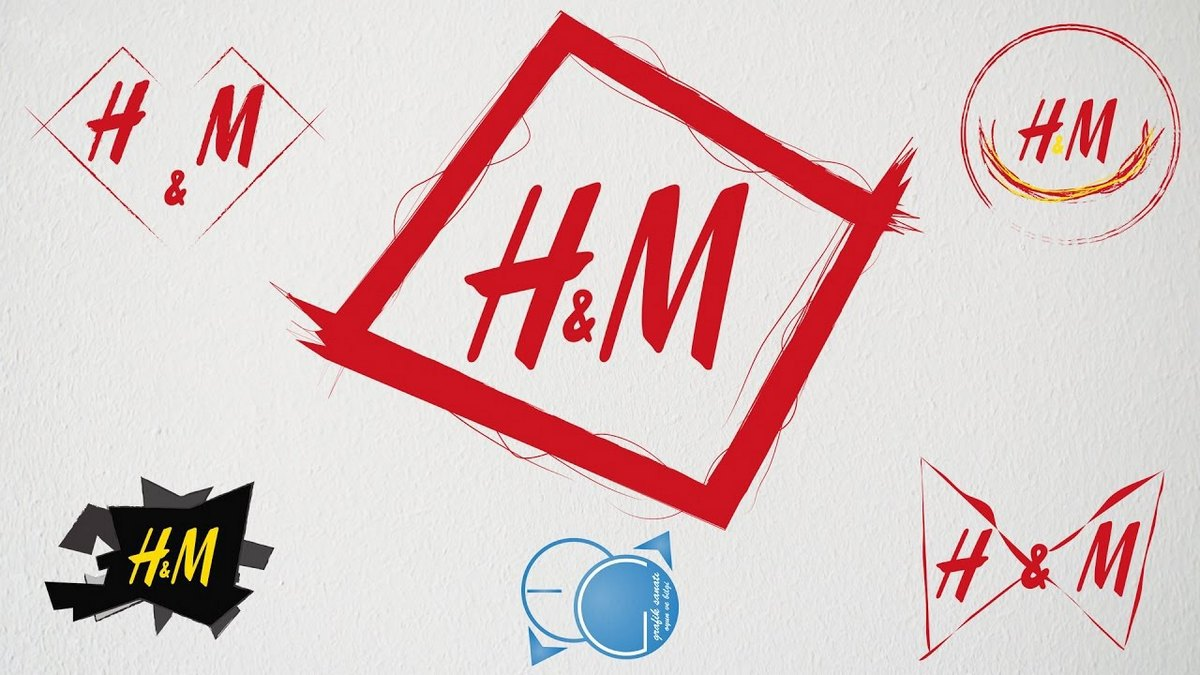 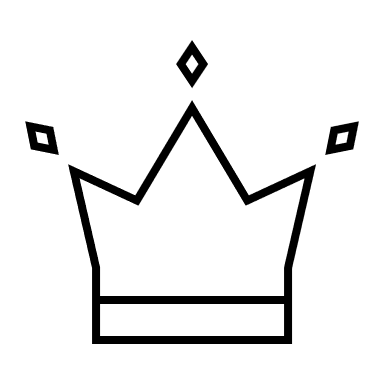 20
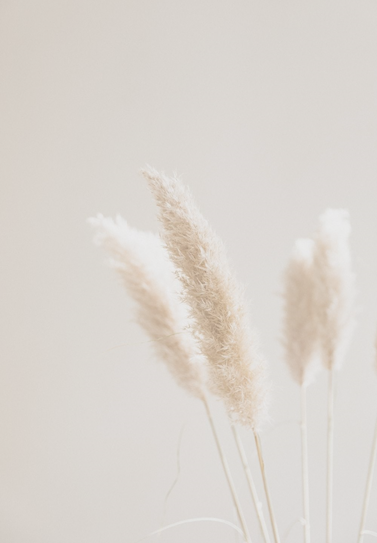 SWOT analyse
2
In de volgende dia’s breng ik de zwakke en sterke punten, bedreigingen en kansen van het bedrijf in beeld.
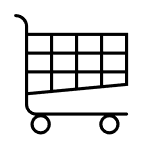 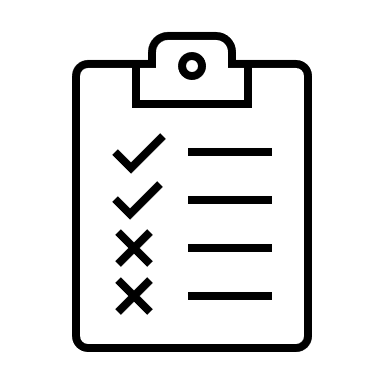 Sterktes 
Populair onder de jongeren. 
Betaalbare producten.
In veel steden en dorpen makkelijk bereikbaar
Zwaktes
Materiaal kan snel kapot gaan.
Veel concurrentie in de buurt.
Voorraad is niet altijd verdeeld.
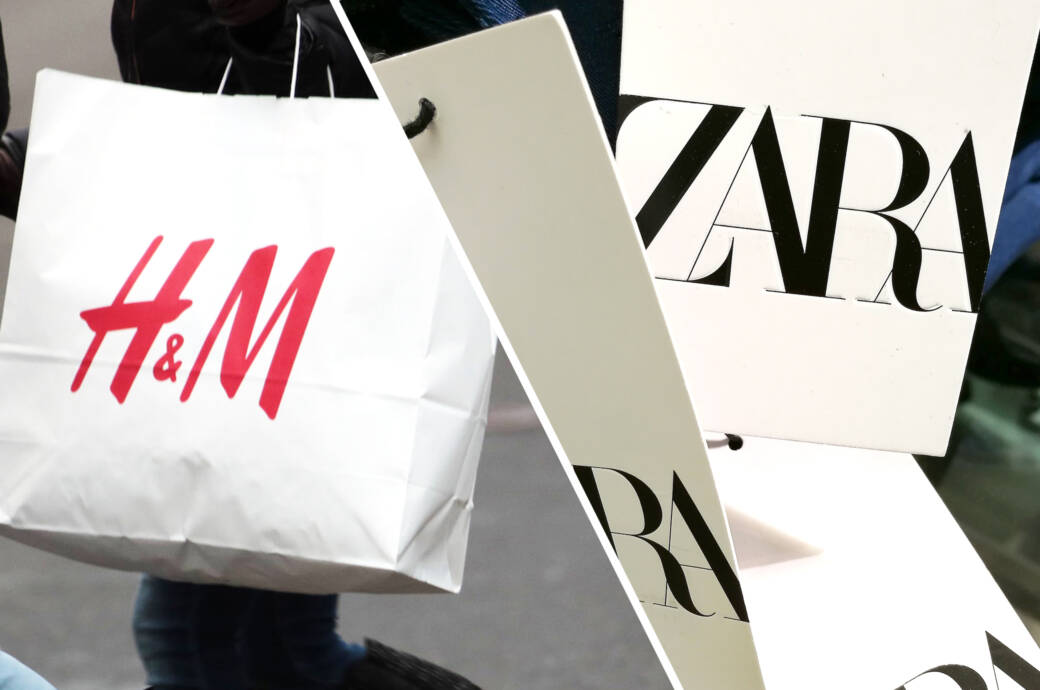 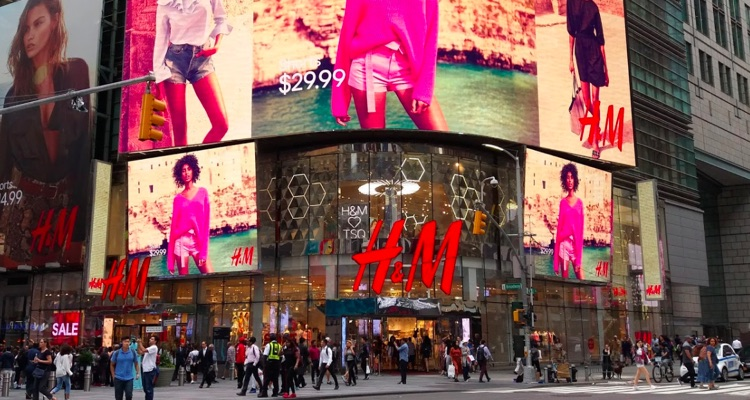 22
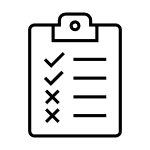 Mogelijkheden
Kan groot uitgroeien, want het is ook  buiten Nederland.
Nieuwe locaties openen ook buiten Europa. 
Veel investeren in de online verkoop en bezorging.
Bedreigingen
Steeds meer nieuwe concurrentie. 
Beter materiaal bij andere winkels.
Steeds meer online winkelen, dus de winkel zelf kan minder worden bezocht.
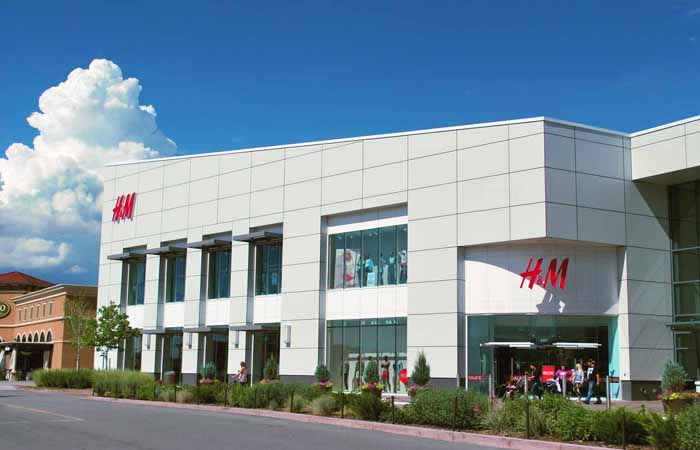 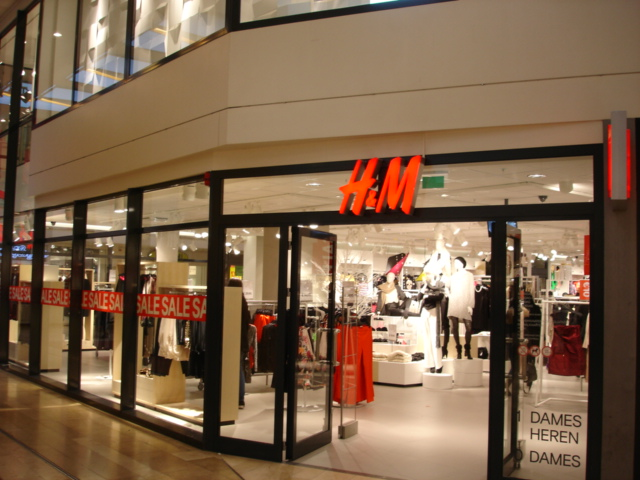 23
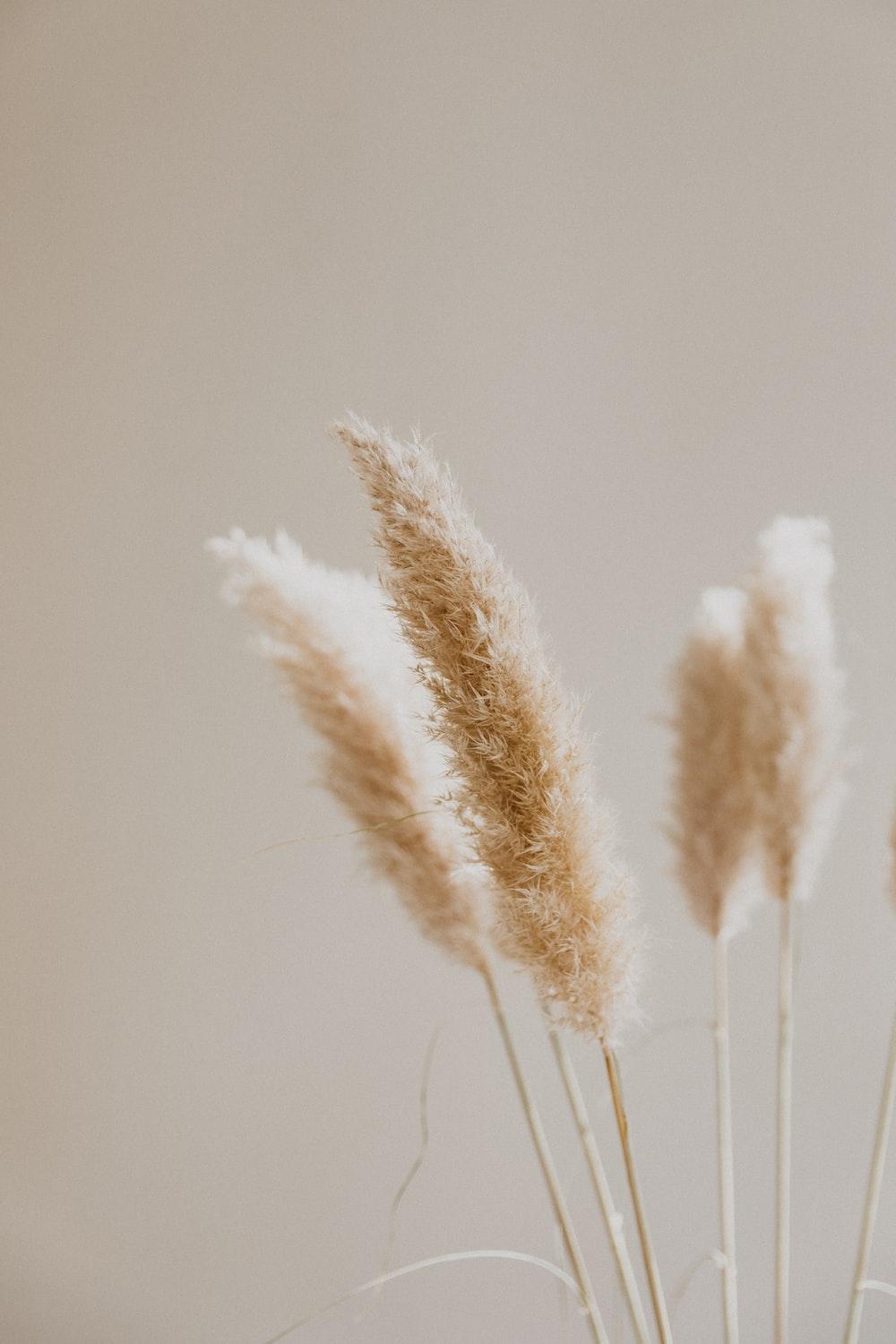 Verbeterpunten
3
Elke winkel heeft wel zijn verbeterpunten. In de volgende dia’s behandel ik korte verbeterpunten voor de H&M.
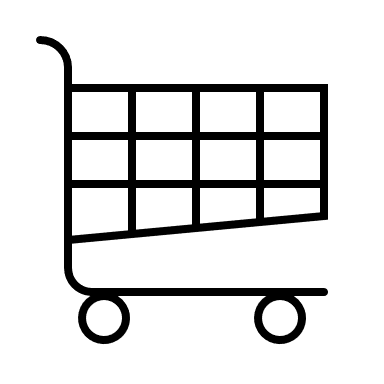 - Minder verschil tussen de winkel en online!
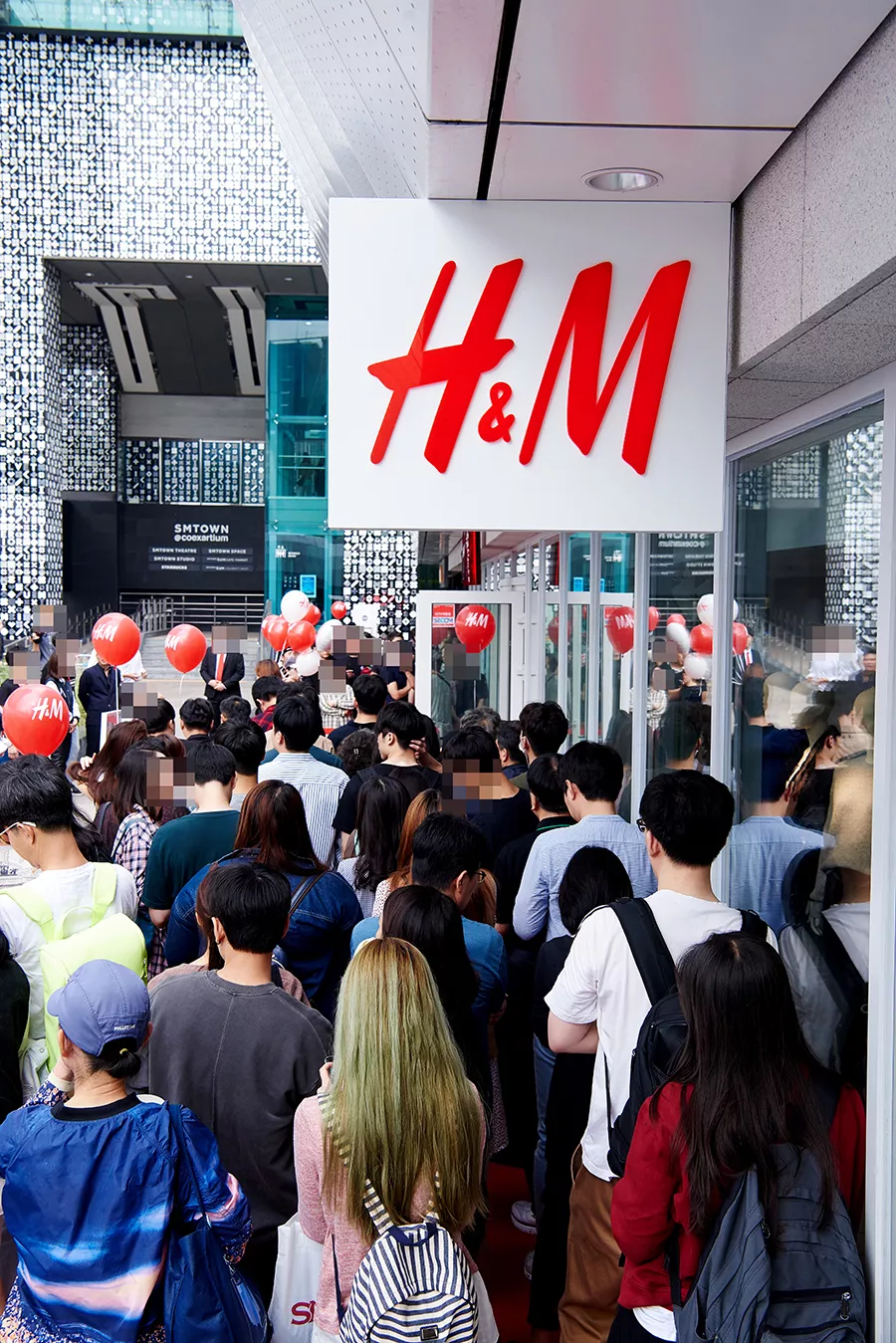 In de winkel is veel kleding, maar in de online shop is een groter aanbod. Hiermee kunnen ze klanten in de winkel zelf gaan verliezen. Als ze het aanbod in de winkel en het aanbod online hetzelfde maken, kan je meer klanten trekken.
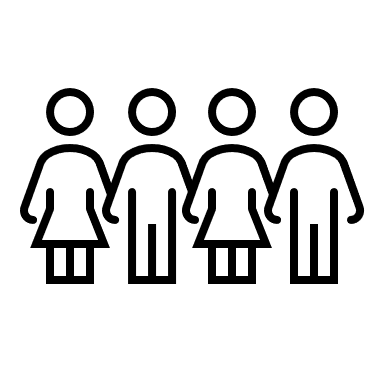 Verbeterpunt 1
25
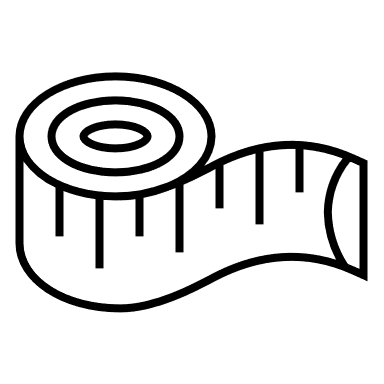 - Een ander materiaal gebruiken.
Het materiaal wat het H&M gebruikt om kleding te maken is niet altijd de beste. De kleding is vaak goedkoop, omdat de productie ook goedkoop is. Als ze een andere, betere stof gebruiken kunnen kledingstukken langer mee. Het is dan wel duurder, maar je kan er langer mee.
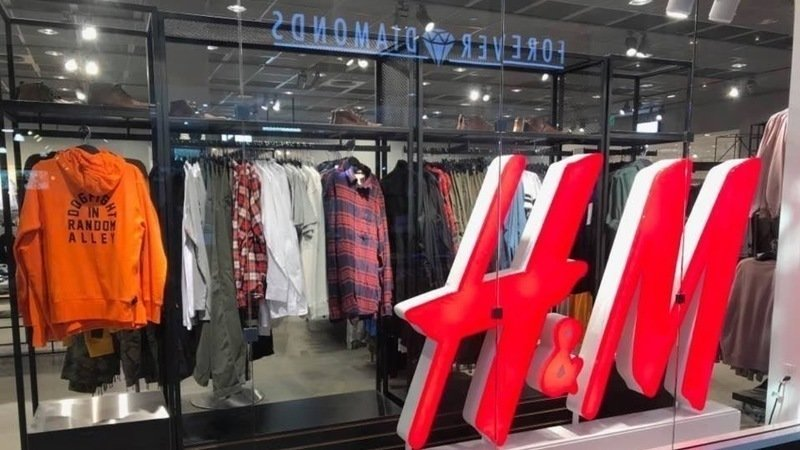 Verbeterpunt 2
26
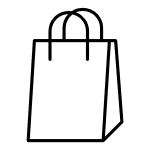 Einde
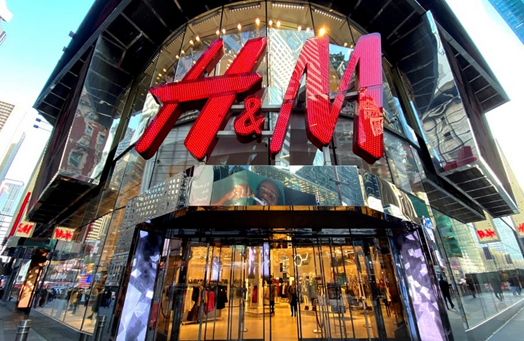 Zijn er nog vragen?